Figure 3. Total reduced thiol groups in wild-type and frataxin-deficient cells. Total reduced thiol groups in cell ...
Hum Mol Genet, Volume 17, Issue 18, 15 September 2008, Pages 2790–2802, https://doi.org/10.1093/hmg/ddn178
The content of this slide may be subject to copyright: please see the slide notes for details.
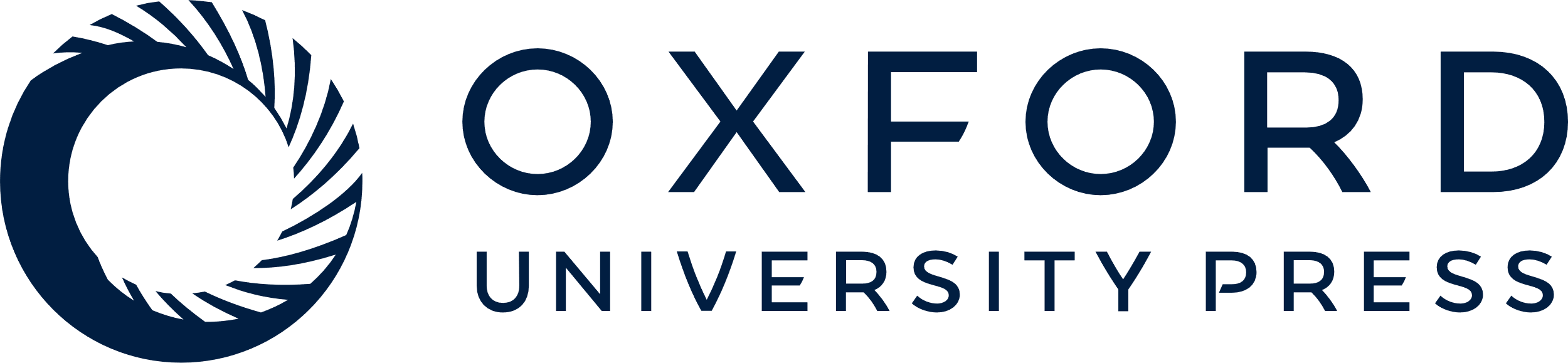 [Speaker Notes: Figure 3. Total reduced thiol groups in wild-type and frataxin-deficient cells. Total reduced thiol groups in cell extracts or isolated mitochondria were assayed by spectrophotometric quantification of the conversion of 5.5′-dithiobis-2-nitrobenzoïc acid (DTNB) into 5-thio-2-nitrobenzoïc acid (TNB) at 412 nm; values for wild-type cells are in black and those for mutant cells in grey. All data points in the figure and the values listed are expressed in nanomoles of total reduced thiols/mg of protein and are means of at least three determinations.


Unless provided in the caption above, the following copyright applies to the content of this slide: © The Author 2008. Published by Oxford University Press. All rights reserved. For Permissions, please email: journals.permissions@oxfordjournals.org]